http://www.bing.com/videos/search?q=water+and+water+fall&&view=detail&mid=72A41E873254C05ABA0672A41E873254C05ABA06&&FORM=VDRVRV
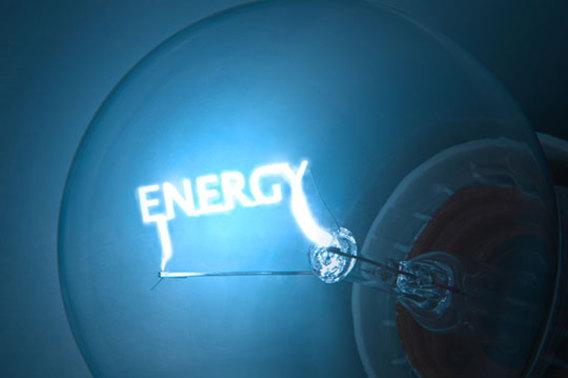 Energy On Earth Exist in 6 Forms…
Mechanical
Electromagnetic
Heat (Thermal)
Chemical
Nuclear
Electrical
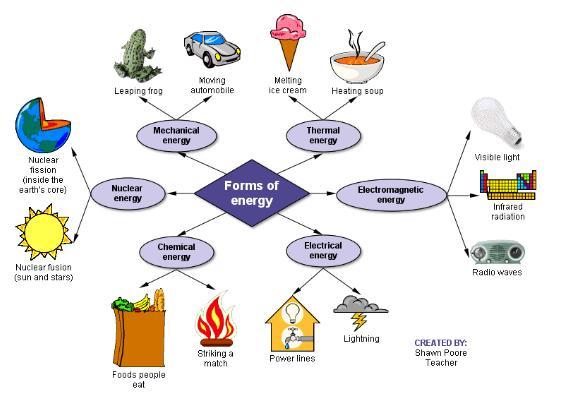 Mechanical Energy (Kinetic)
Mechanical Energy is the energy of moving parts and action.
Examples include:
	- walking, riding a bike, machines, 
	wind, moving water.
Mechanical Energy
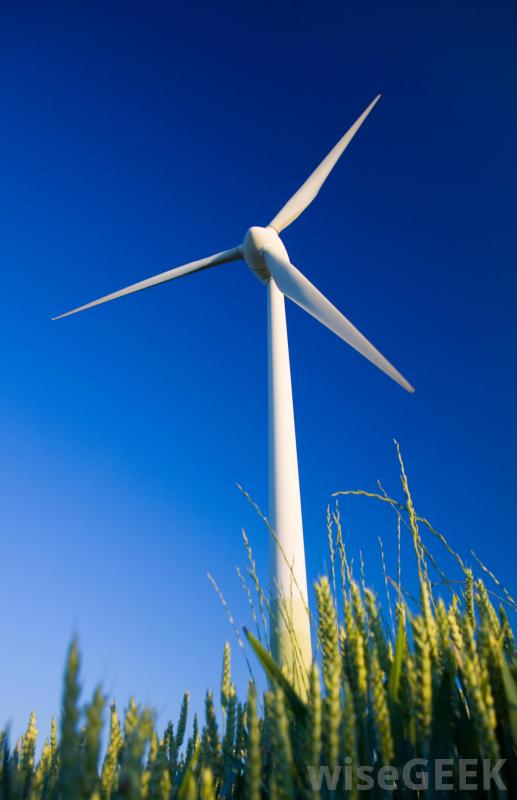 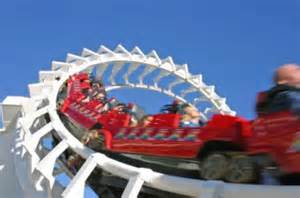 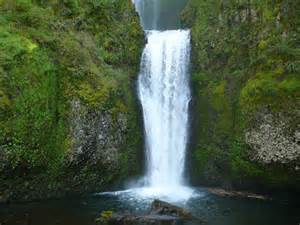 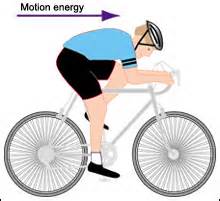 Electromagnetic Energy
Electromagnetic Energy is energy from the Sun.
Examples include:
	- radios waves, light waves, infra-red waves
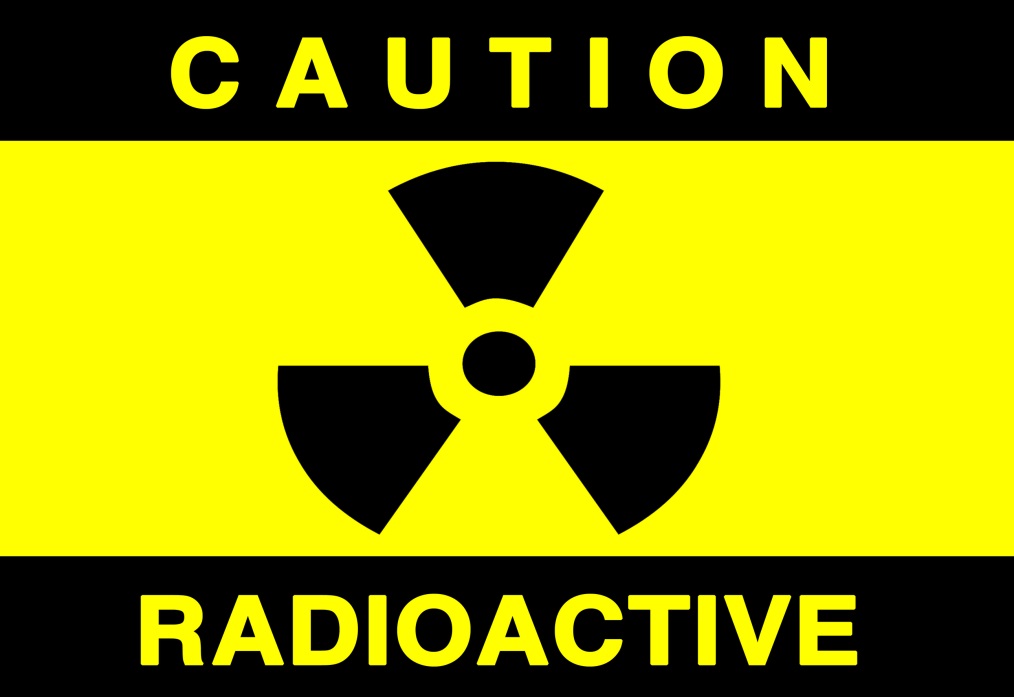 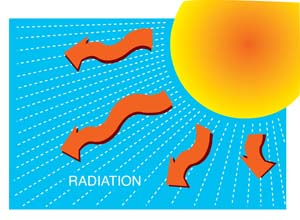 Electrical Energy
Electrical Energy is energy caused from the movement of electrons creating an electric charge.
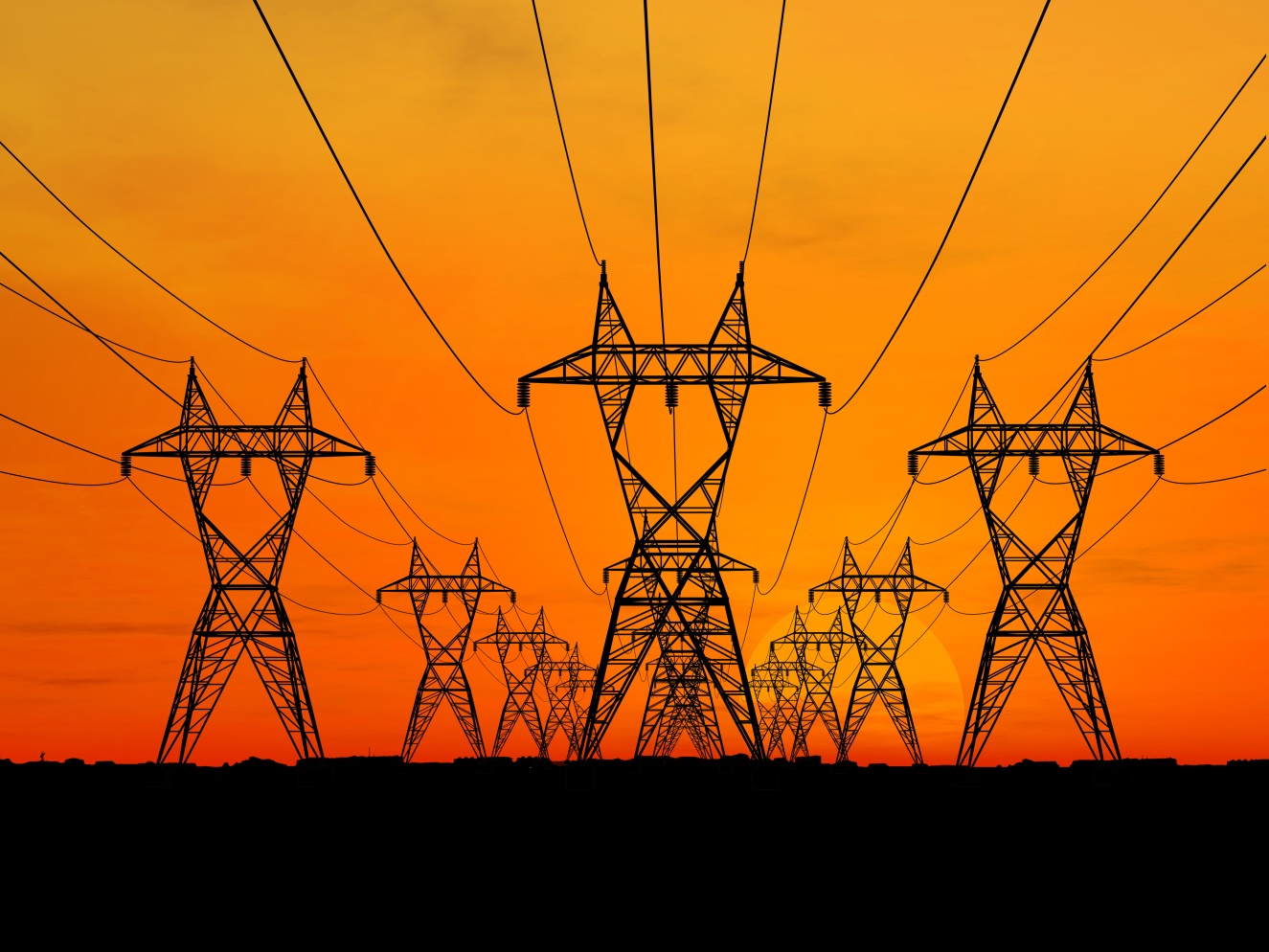 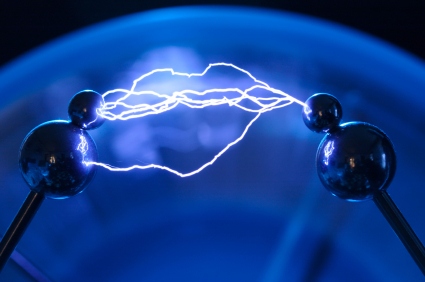 Heat Energy (Thermal)
Heat energy is created when particles within a substance move really fast and create heat.
The faster the particles move the more the heat.
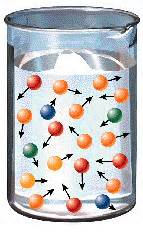 Chemical Energy
Chemical Energy is potential energy that is stored within chemicals.
Examples include:
Food, wood, matches, coal, gasoline, photosynthesis in plants, batteries.
Chemical Energy
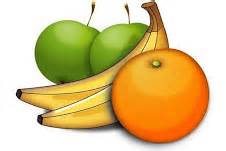 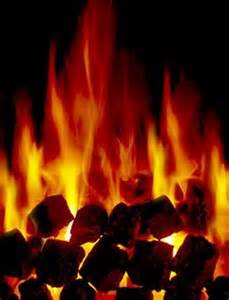 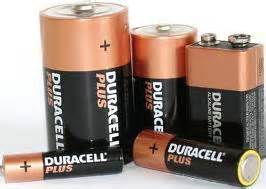 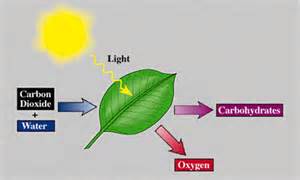 Nuclear Energy
Nuclear Energy is the energy stored in the nucleus of the atom.  When the atoms are split or combined they release energy.
Examples include:
	- nuclear bomb, atomic decay of 
	atoms.
Nuclear Energy
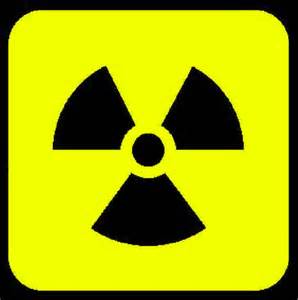 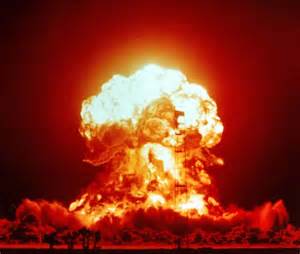 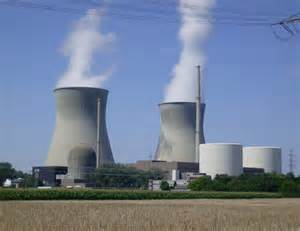 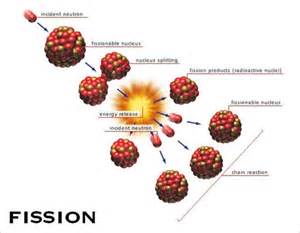 Changing Energy Forms…
The law of conservation of energy states: “Energy cannot be created nor destroyed, it simply changes form.”
To create electricity sometimes the form of energy has  to be changed from one form to another so it can be used.
Let’s see if we can name the energy conversions shown below……
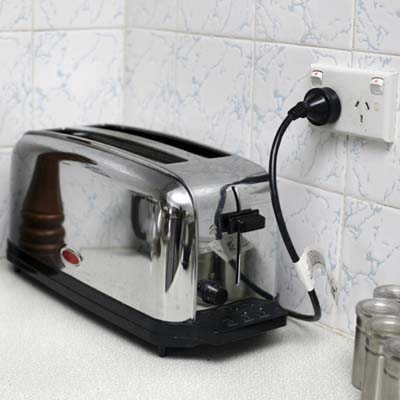 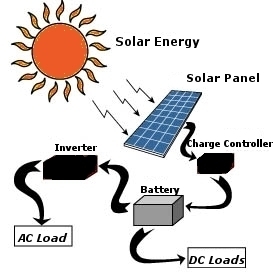 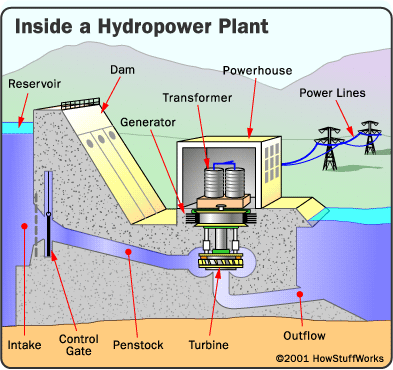 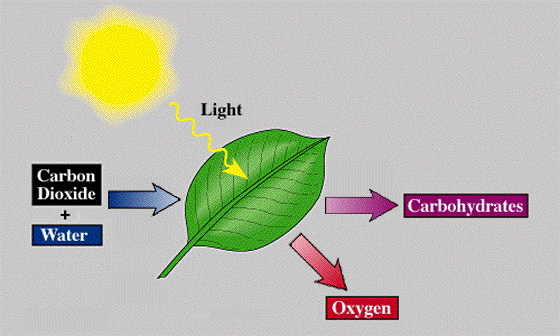 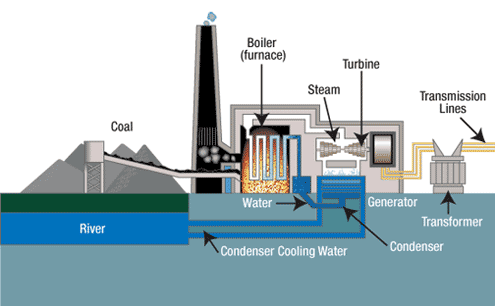 Why do humans create these forms of energy?
Humans have to create energy in the form of electricity to power all of our gadgets that make life fun and exciting.
We create this energy by using natural resources that can Renewable and Non-Renewable.
Renewable Energy
What is Renewable Energy?
Energy that comes from resources (sources) that can be replenished within a human life time (100 years).
Examples of Renewable Energy…
Wind Energy
Hydropower Energy
Geothermal Energy
Solar Energy
Non-Renewable Energy Examples…Resources that cannot naturally be recreated within a human life-time
Coal
Oil 
Natural Gas
Nuclear
https://www.youtube.com/watch?v=rEJKiUYjW1E&feature=youtu.be
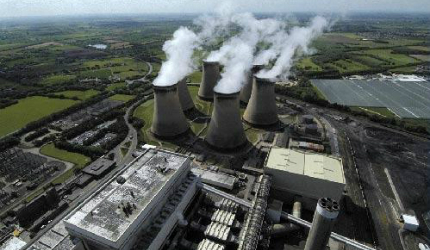 https://www.youtube.com/watch?v=rEJKiUYjW1E&feature=youtu.be
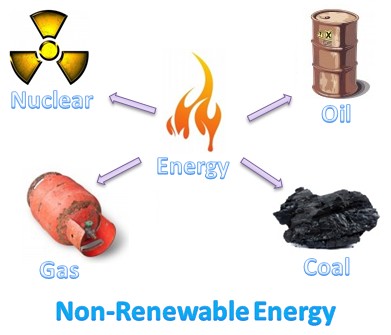 Non-Renewable Resources Video
Why use Renewable and not Non-Renewable?
Renewable resources are much cleaner for the environment.  They do not need to burn anything to generate heat.  Renewable resources capture the energy of natural elements and convert them to electricity.
Burning fossil fuels (coal, oil) produces harmful gases into our atmosphere.
These harmful gases “trap” heat within our atmosphere thus making our planet warmer.
This trapping of heat is called the “green house effect” and can change our global climate.
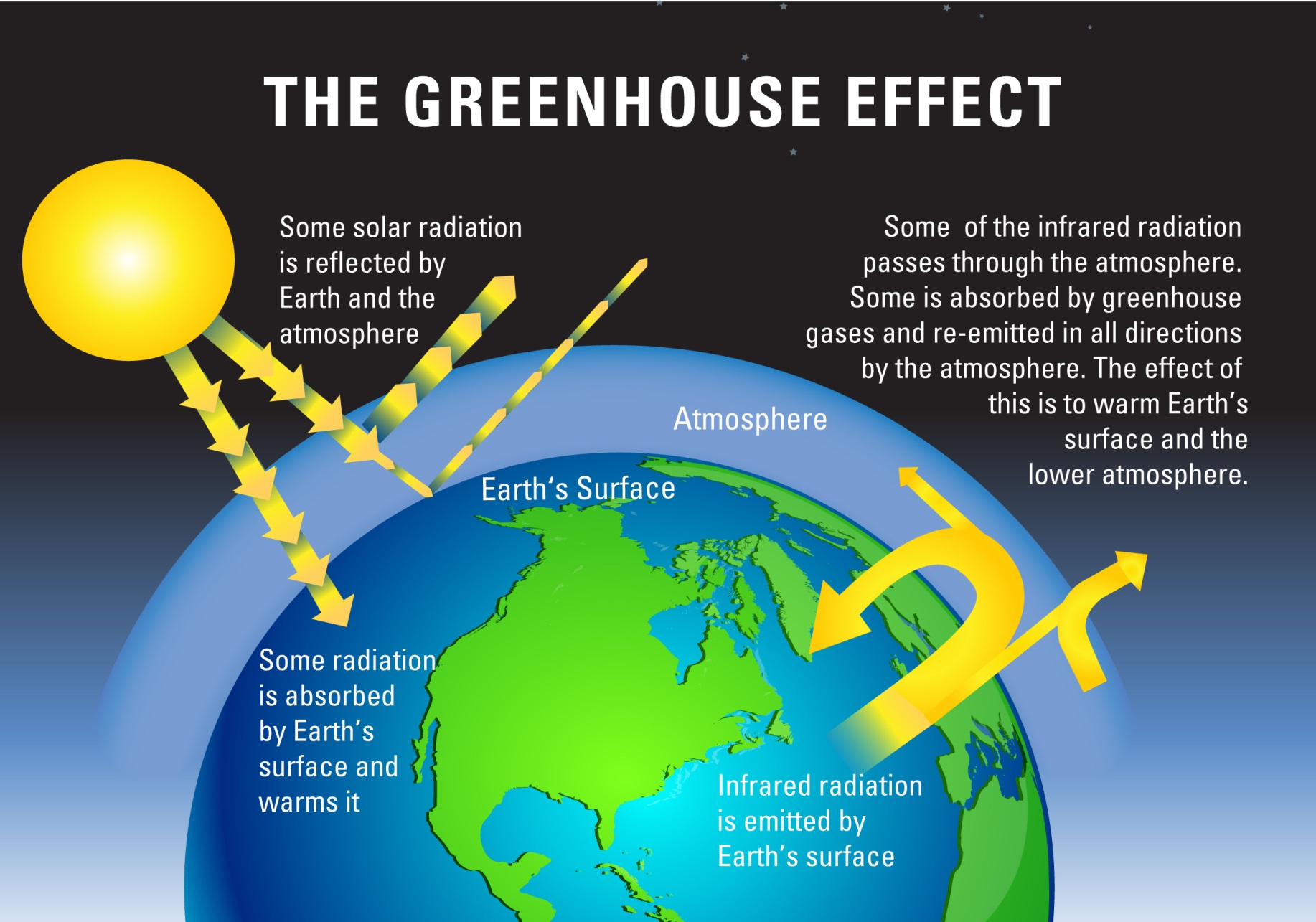 https://youtu.be/BPJJM_hCFj0
Renewable Clean Energy ResourcesWind…
When wind is blowing it is in a Kinetic State of energy.  This means that it is in a state of motion.
To capture this (movement) energy and turn it into electricity, scientists and engineers created a Wind Turbine to convert the mechanical energy into electrical energy.
Wind Energy
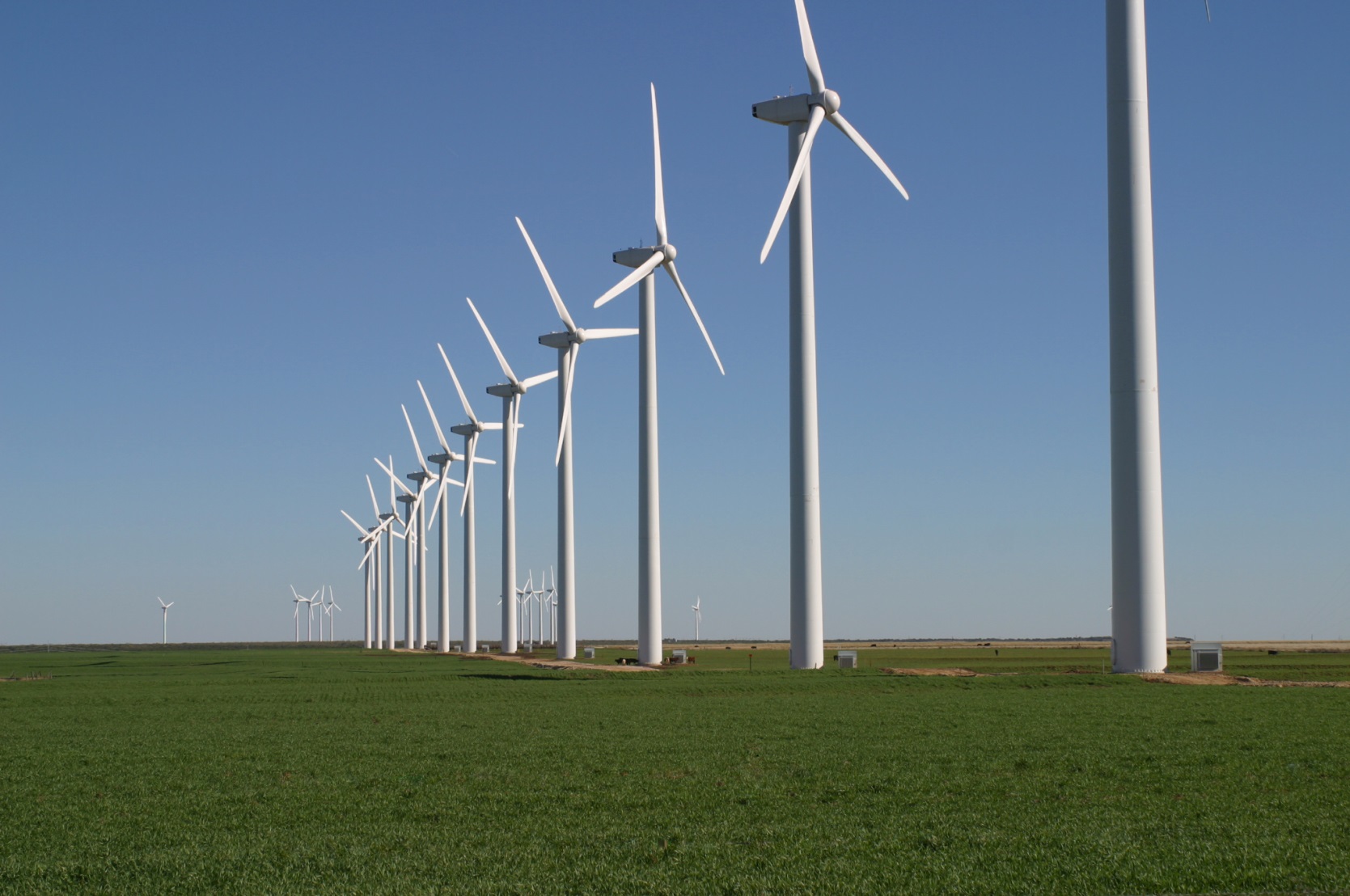 wind energy - Bing video
Water Energy
When water is flowing in a stream, river, or water fall it has kinetic energy (energy of motion).  This energy can be captured by a machine called a turbine and changed from mechanical energy into electricity.
Hydropower
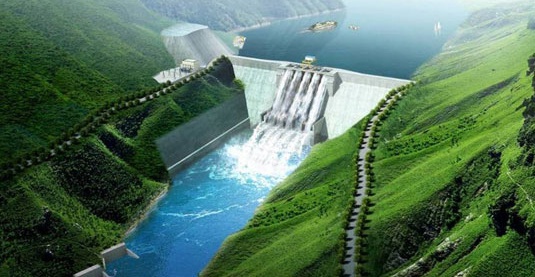 http://wn.com/hydropower_explained
Geothermal Energy
The word geothermal can be broken up into two words:
Geo = Earth
Thermal = Heat
Geothermal Energy is the captured energy from the heat inside of the Earth.
This heat inside of the Earth only exist near places that have volcanos and have magma really close to the surface of the Earth.
The heat from the magma helps to produce steam to spin a turbine and then create electricity.
The thermal energy is converted to mechanical and then electrical.
Geothermal
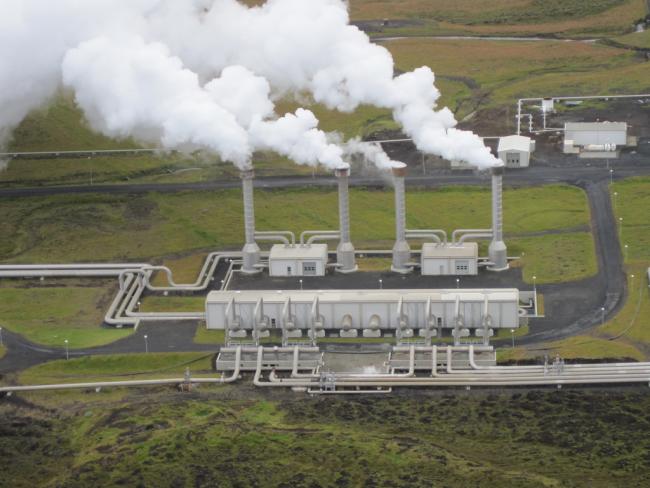 http://www.youtube.com/watch?v=Bl-oxDZDfqI
Geothermal in Home
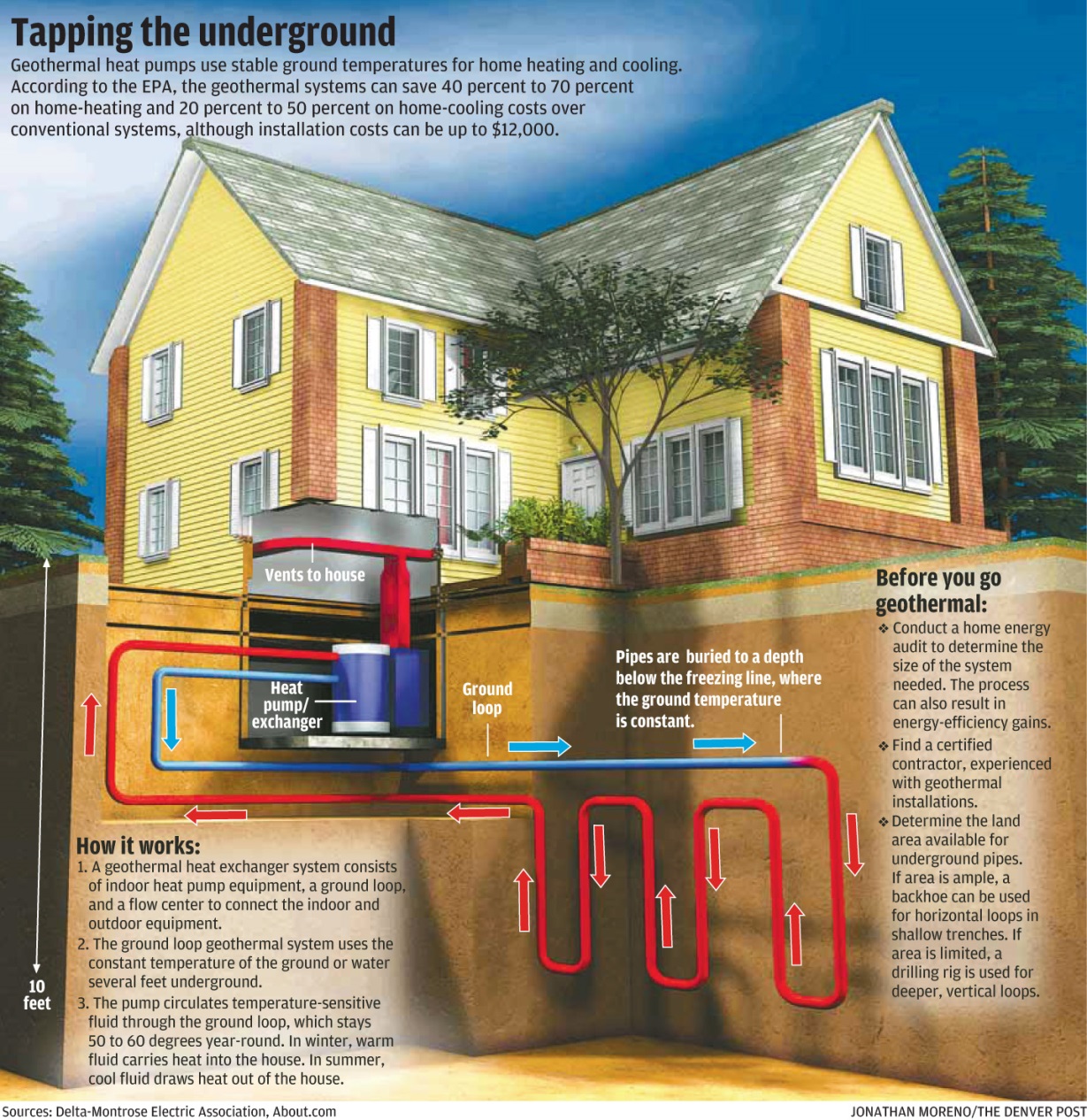 Solar Energy
Solar Energy captures natural sun light which is electromagnetic energy and turns it into electricity that can be used in our homes.
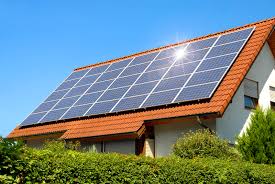 http://www.bing.com/videos/search?q=what+is+solar+power&view=detail&&mid=3239E72E04077678F7A13239E72E04077678F7A1
Which Energy Source Do You Think the World Should Use?
Solar
Wind
Water
Geothermal

WHY?
Good Powerpoints
http://www.bing.com/videos/search?q=how+does+a+solar+panel+work&&view=detail&mid=9A6827382AFA62E22D4A9A6827382AFA62E22D4A&&FORM=VRDGAR
http://www.bing.com/videos/search?q=solar+energy+in+the+mojave+desert&&view=detail&mid=FC9E2237A0C7E36DA813FC9E2237A0C7E36DA813&&FORM=VRDGAR